Муниципальное казенное дошкольное
 образовательное учреждение«Детский сад  с. Макарово».
 
 
Проект в подготовительной к школе группе.
«Осень разноцветная».
Автор проекта:  
воспитатель первой квалификационной категории 
Кувайшина Наталья Владимировна.
 
 
 
 
 
с. Макарово,
октябрь  2018 г.
Тип и вид проекта: творческий, групповой, краткосрочный.
Участники проекта: воспитатель, дети, родители.
Возраст детей: 5-6 лет.
Продолжительность: месяц..
Актуальность:
Развитие творческих способностей, воображения, развитие мелкой моторики у дошкольников способствует формированию предпосылок учебной деятельности.
Цель:
Формировать эстетическое восприятие окружающего мира и способствовать творческому и речевому развитию детей.
Задачи проекта:
1. Расширить и систематизировать знания детей об осени, учить видеть и выделять отдельные объекты осенней природы.
2. Совершенствовать изобразительные навыки и умения.
3. Активизировать речь детей.
4. Воспитывать чуткость к художественному слову, любовь и бережное отношение к природе.
5. Сформировать активность и заинтересованность родителей в педагогическом процессе.
Знакомство с живописью П. М.Гричишкина.
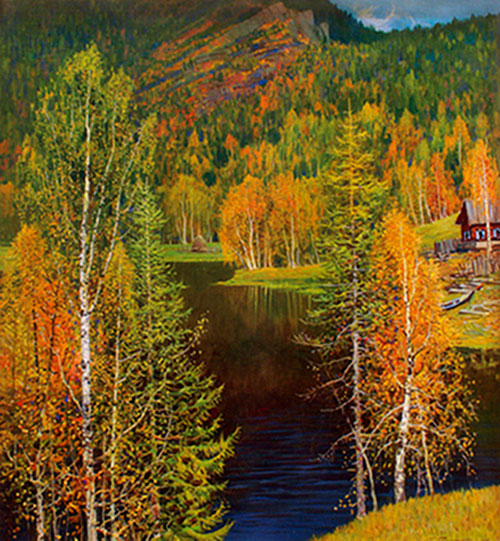 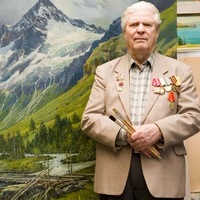 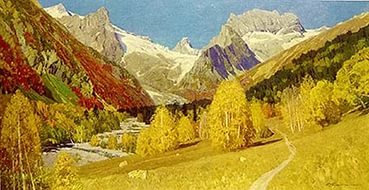 НОД. Рисование с натуры
 «Ветка рябины в вазе».
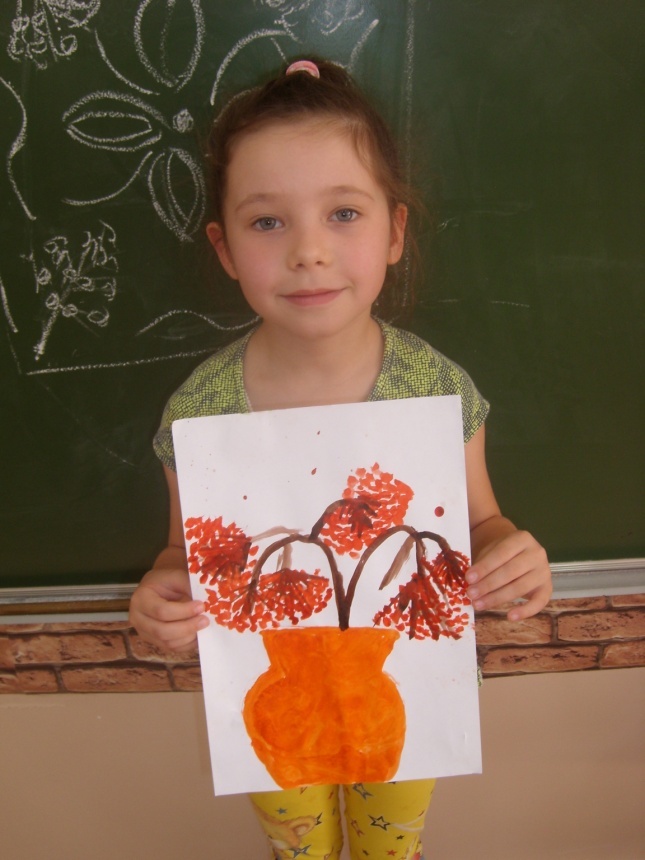 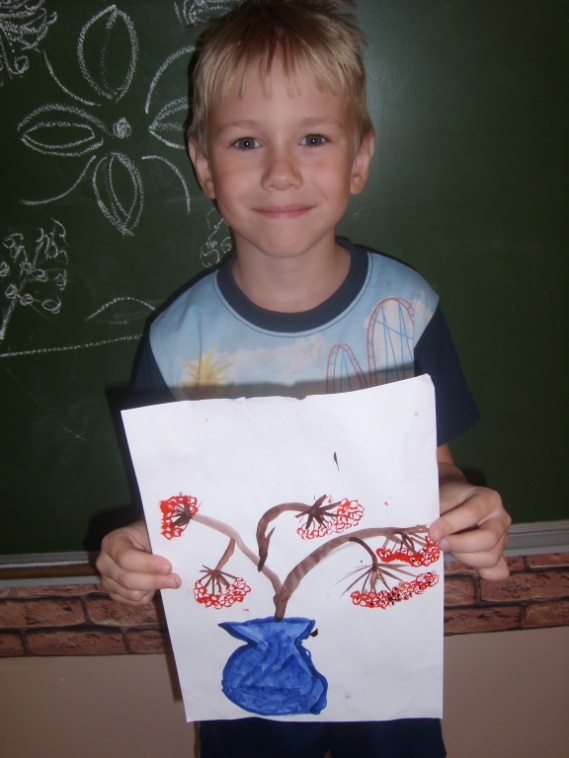 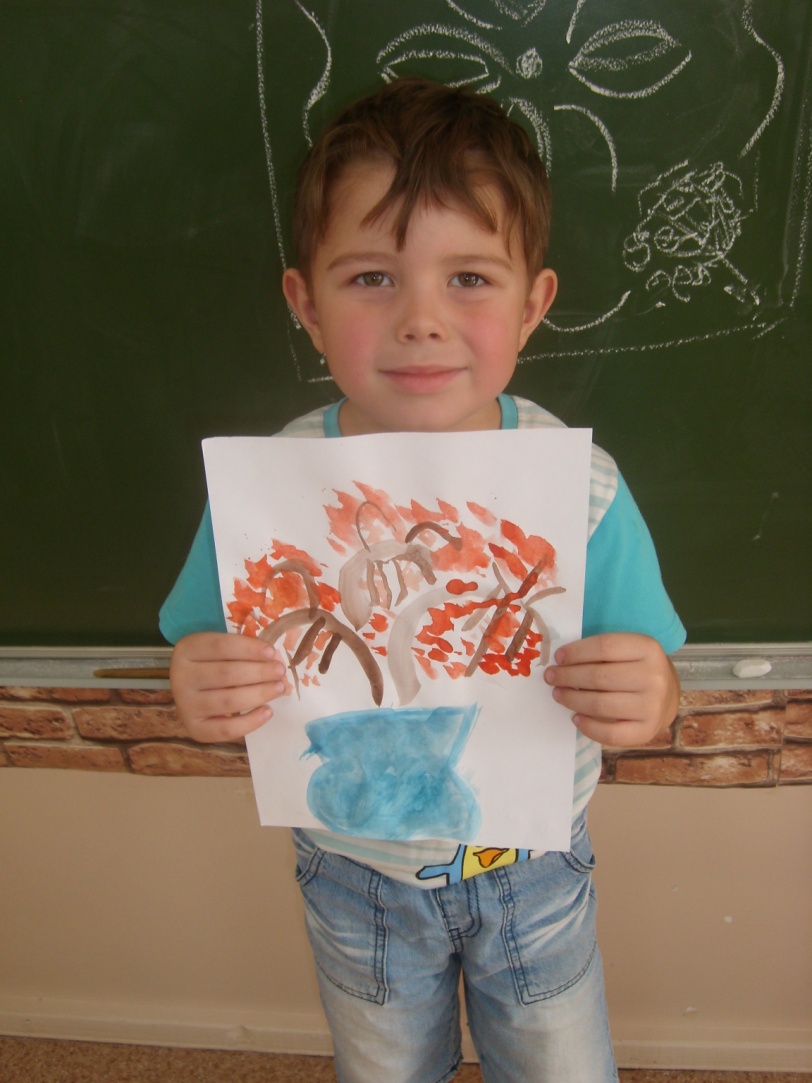 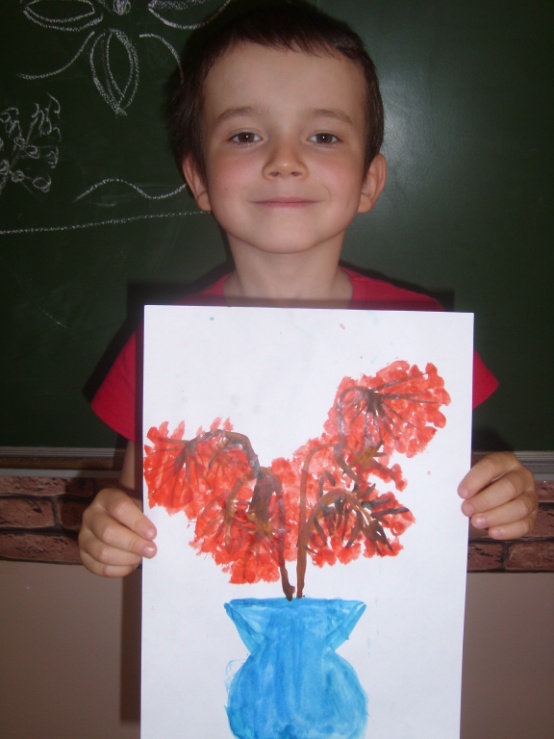 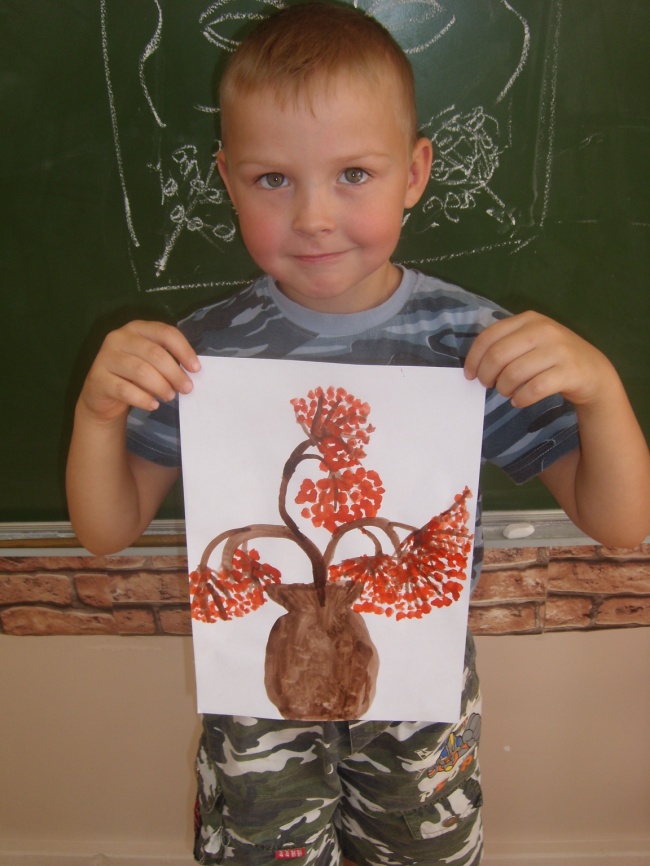 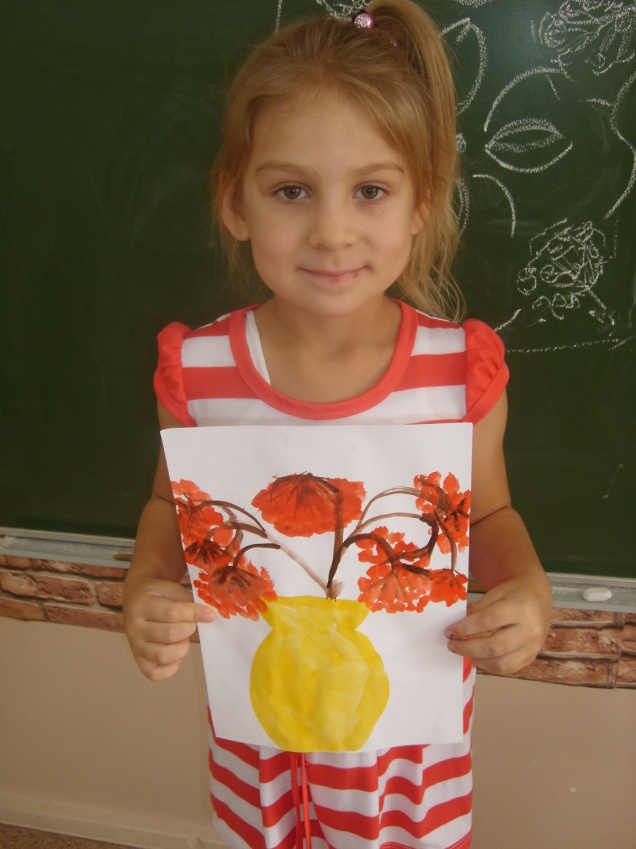 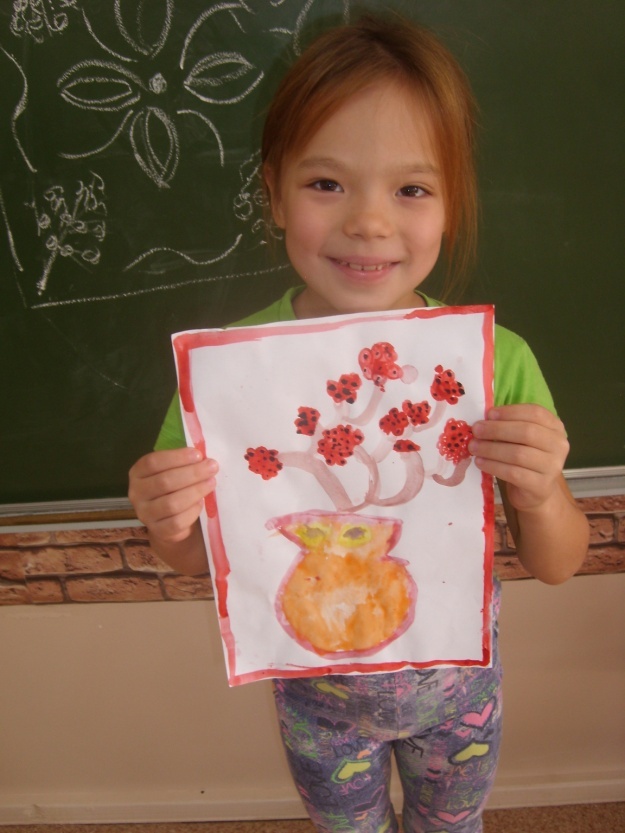 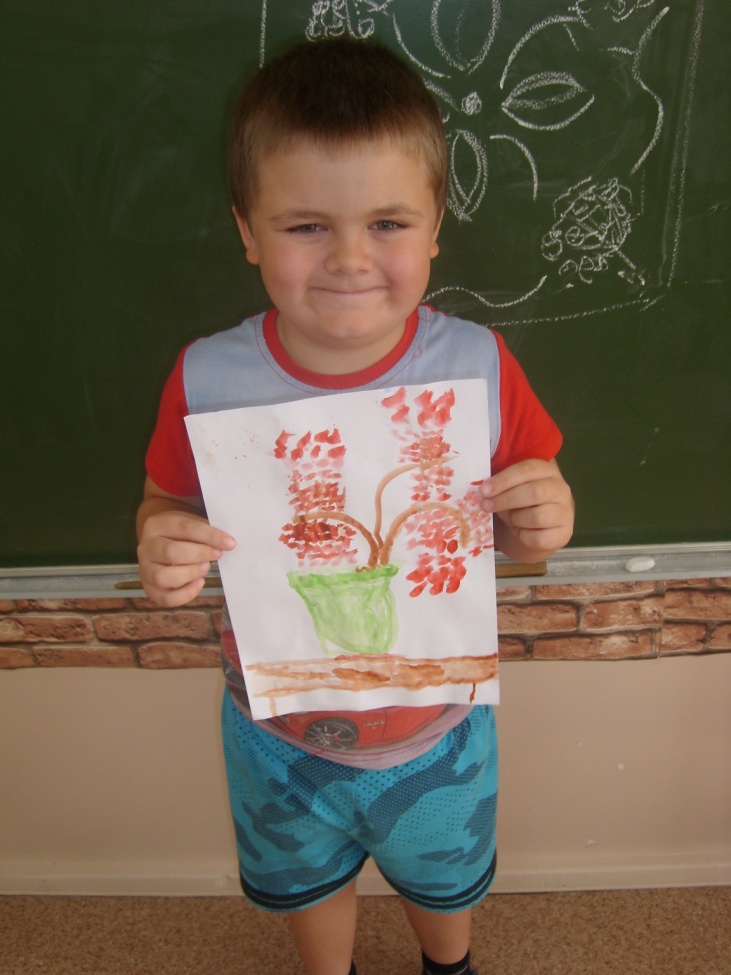 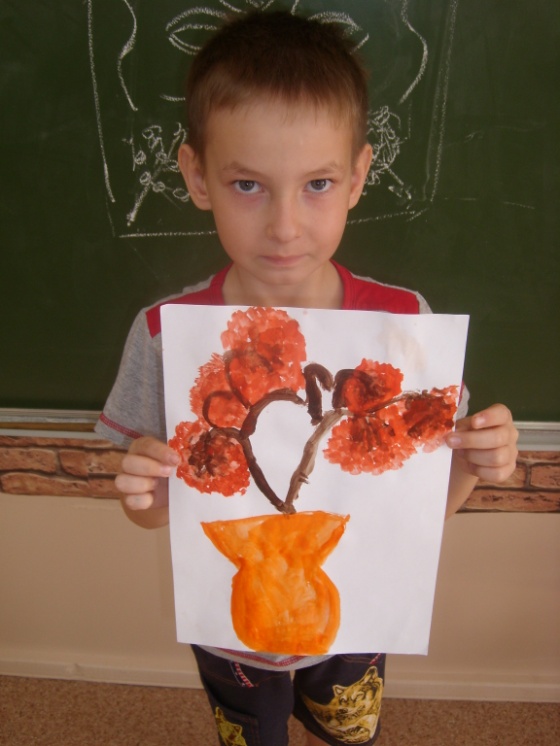 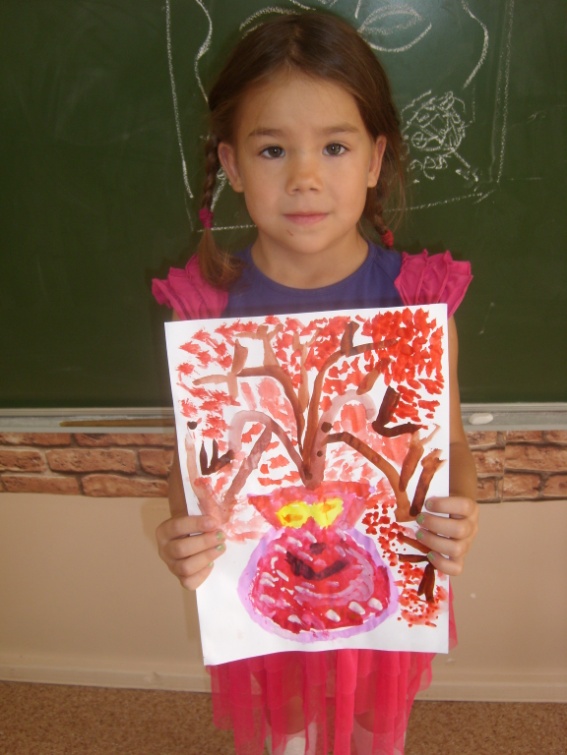 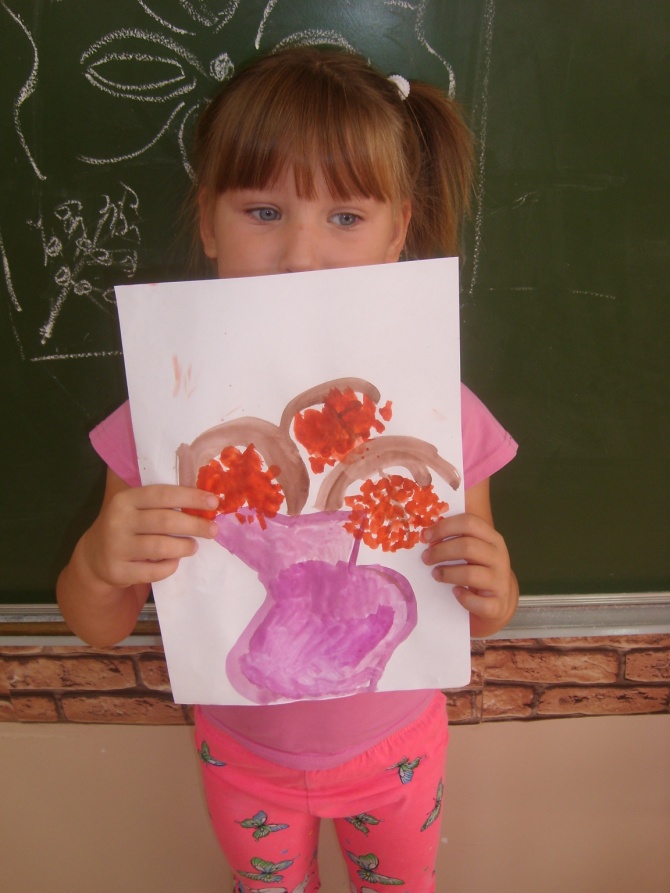 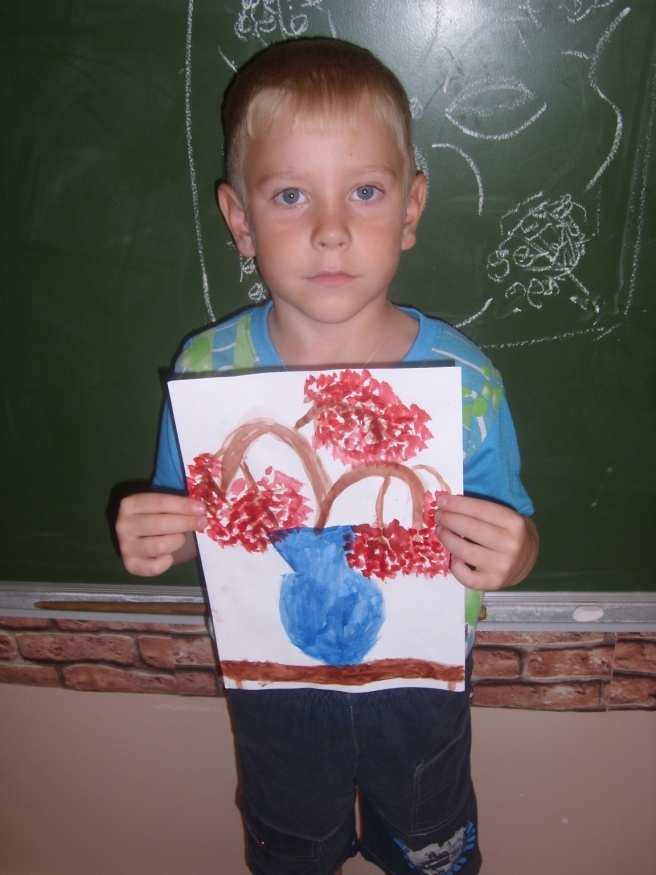 НОД «Деревья в лесу»
Рисование красками.
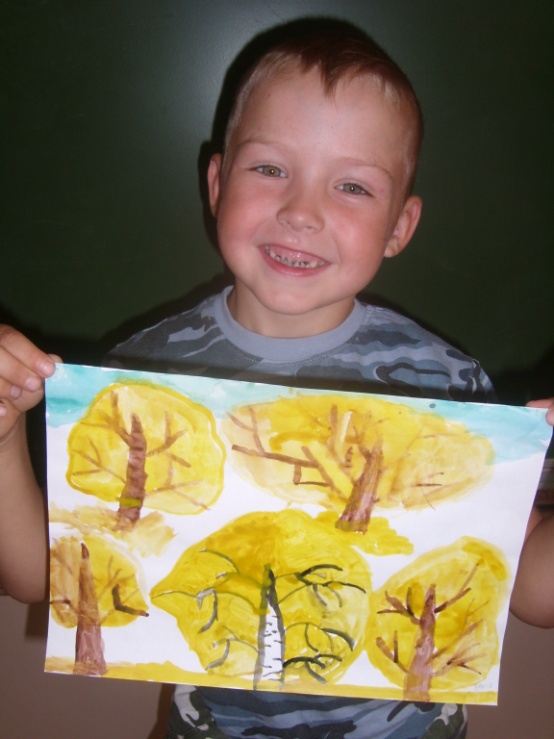 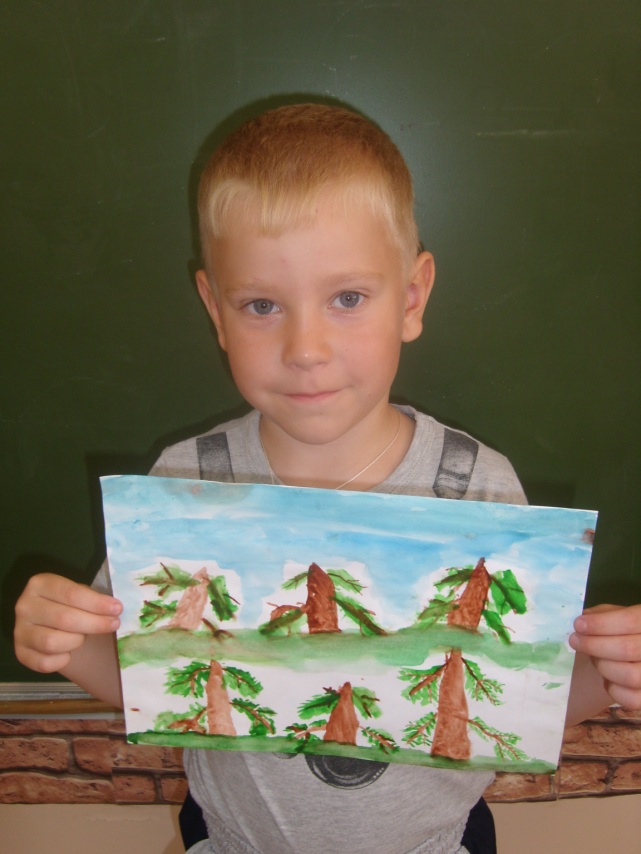 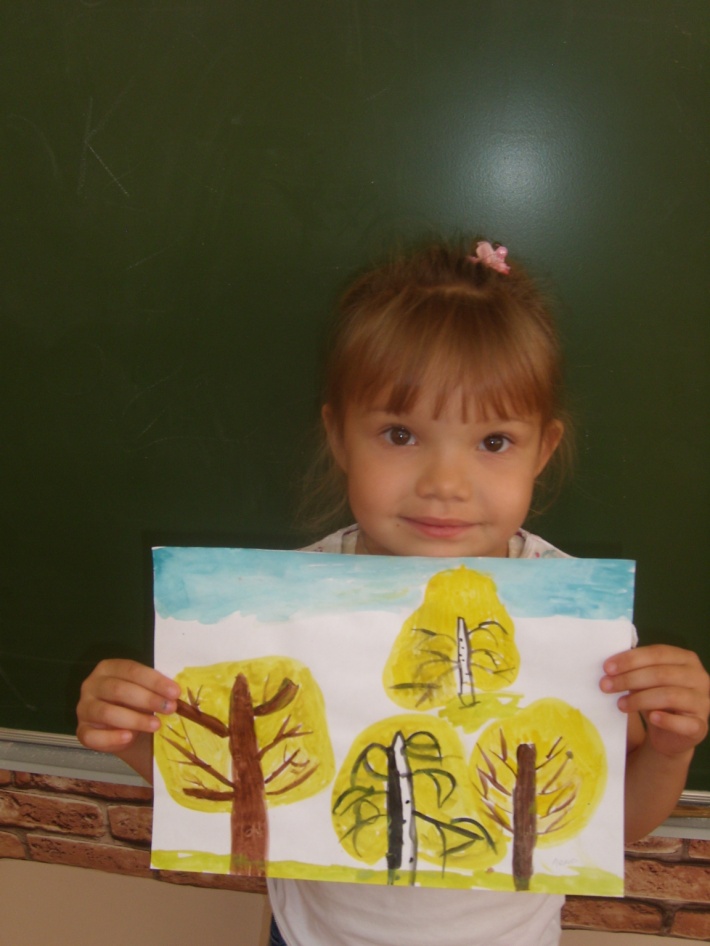 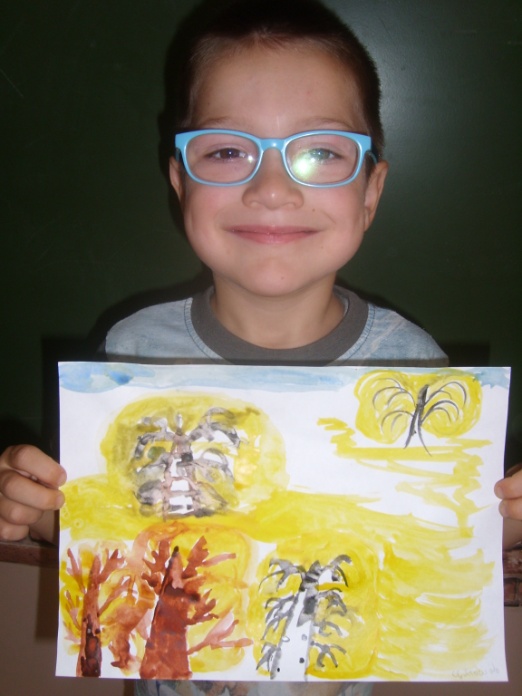 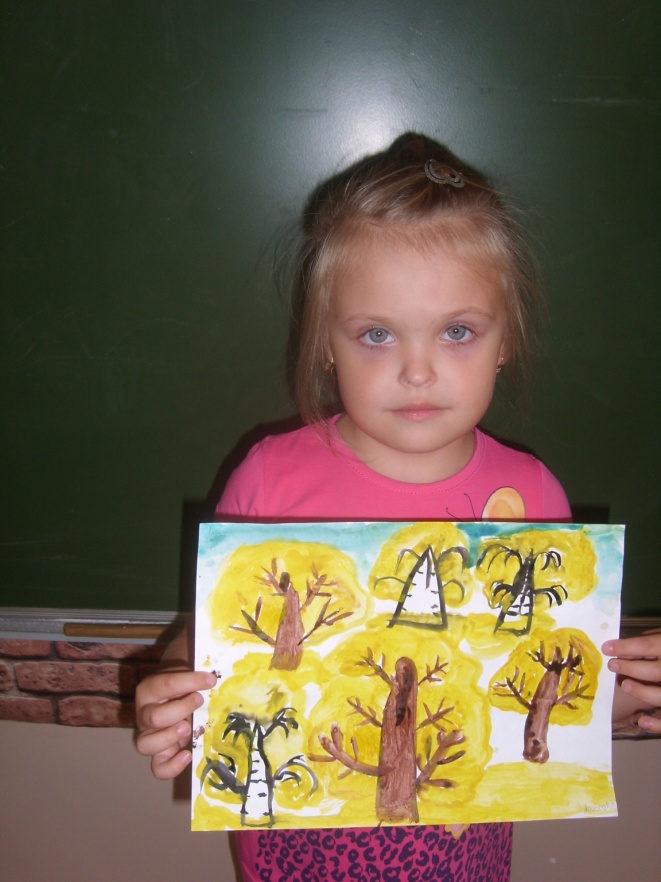 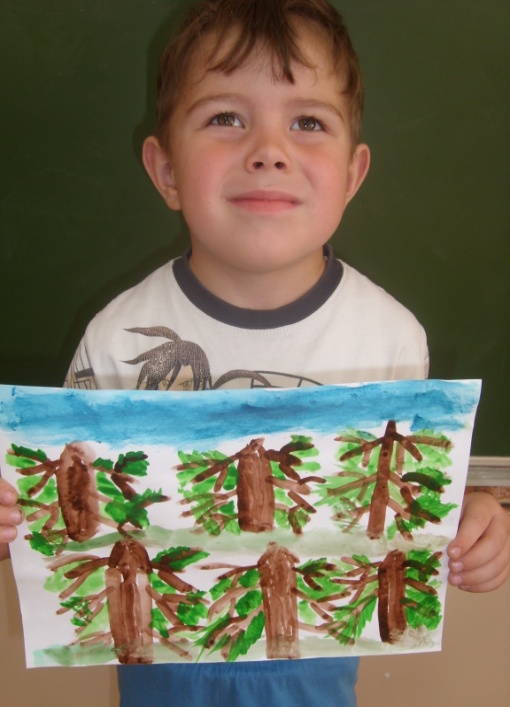 НОД. Рисование на квадрате
               «Осенний ковёр».
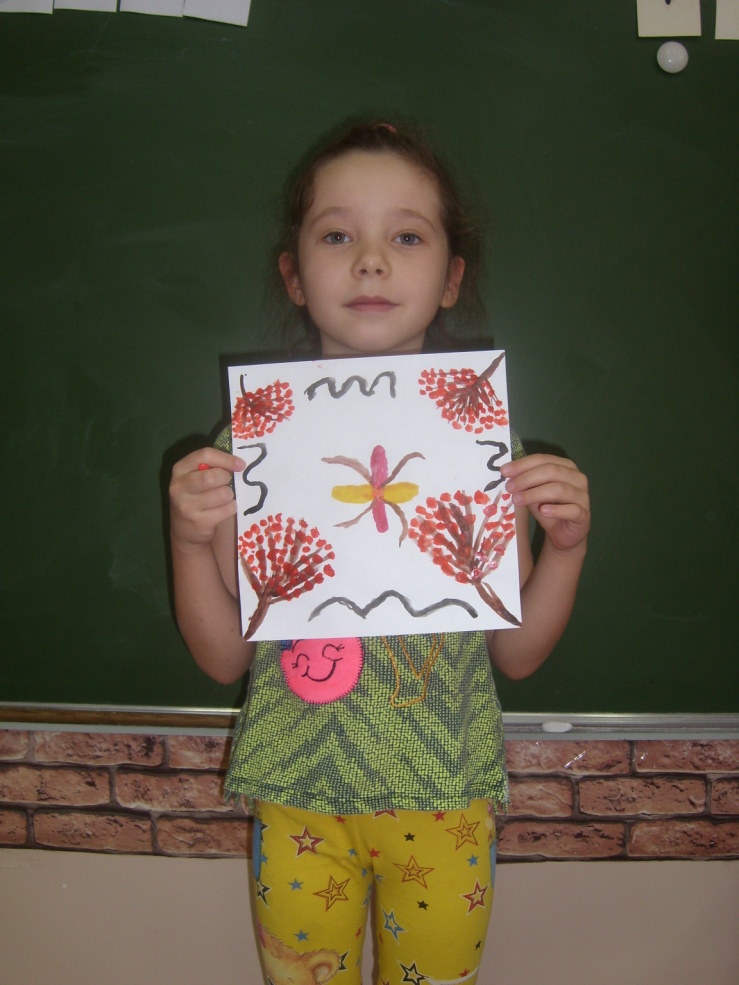 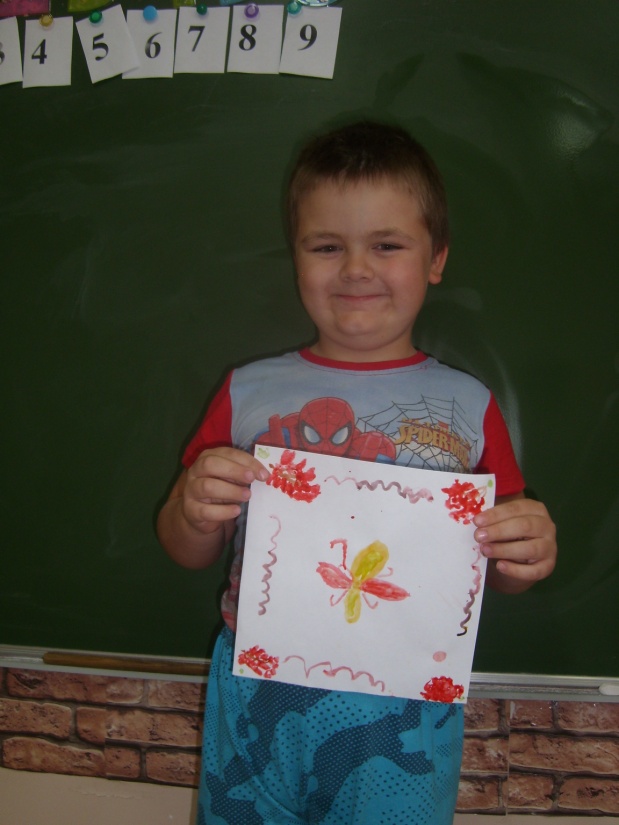 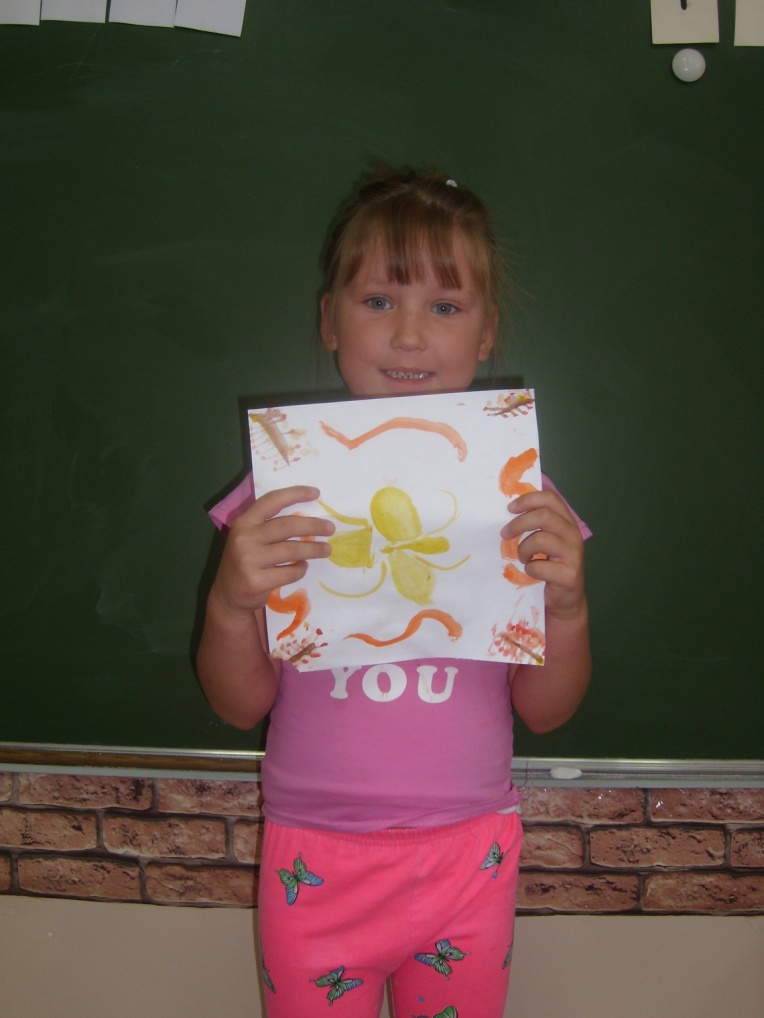 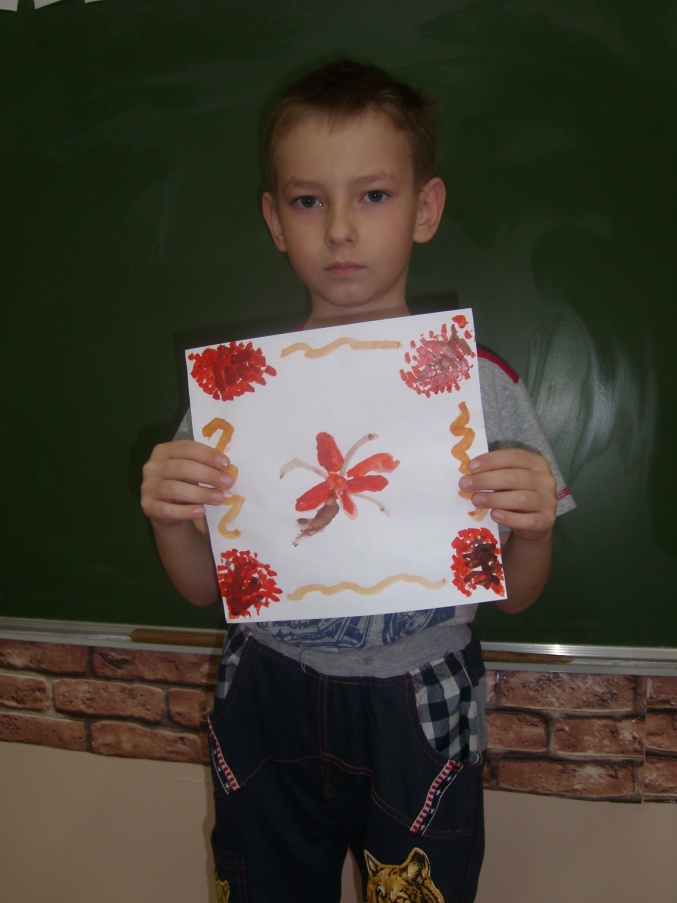 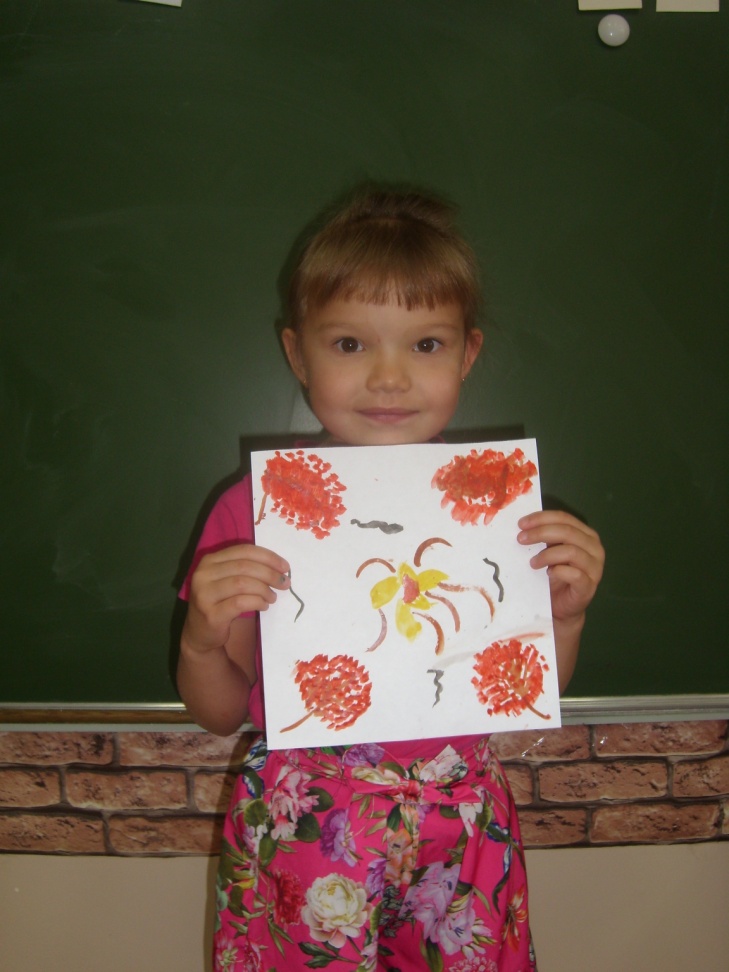 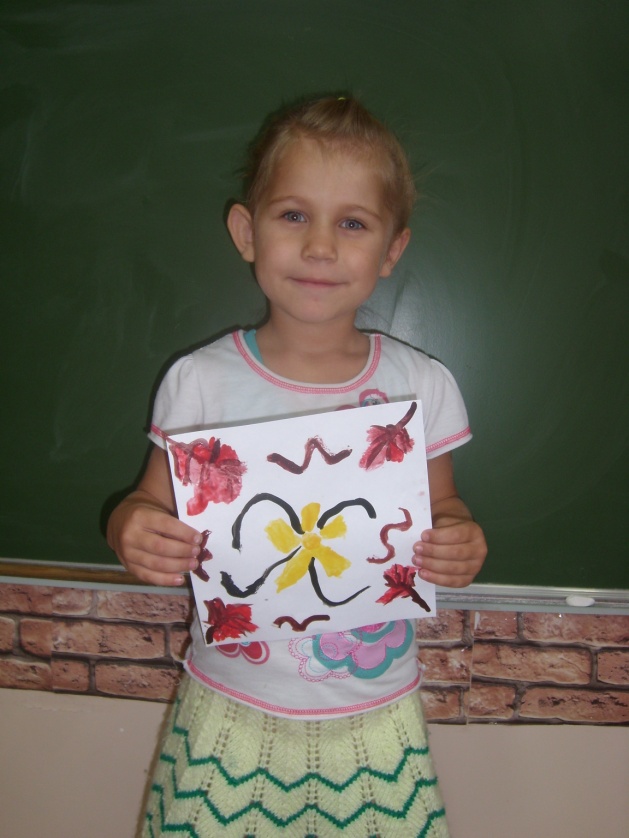 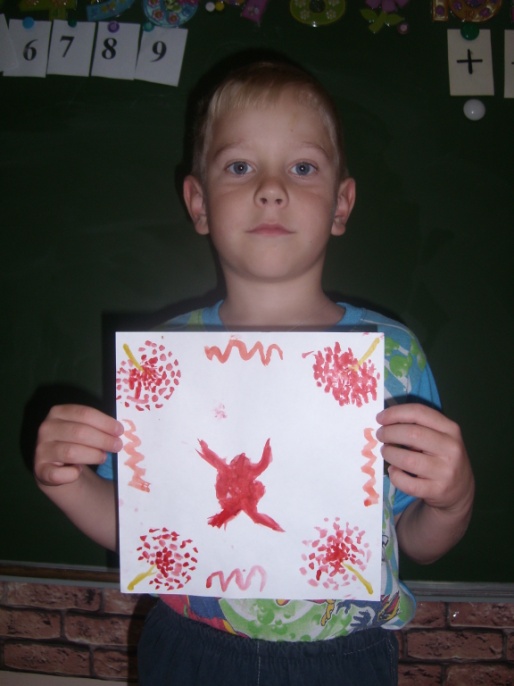 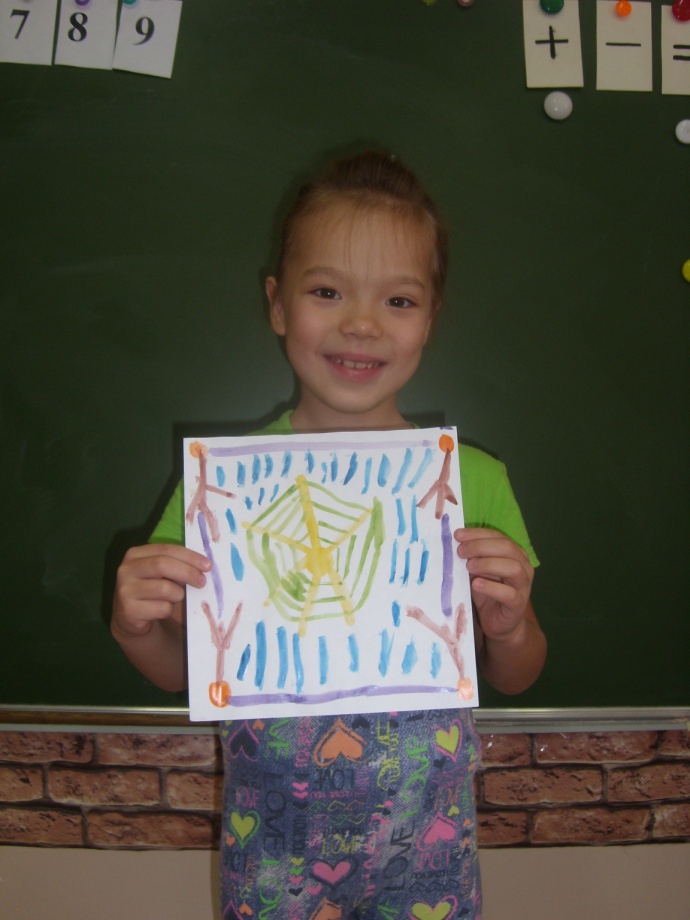 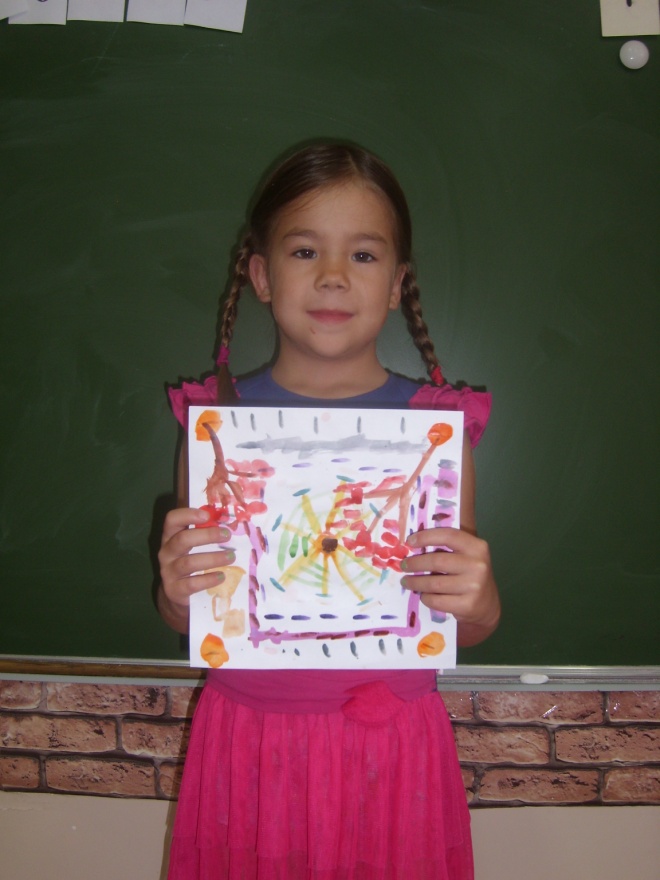 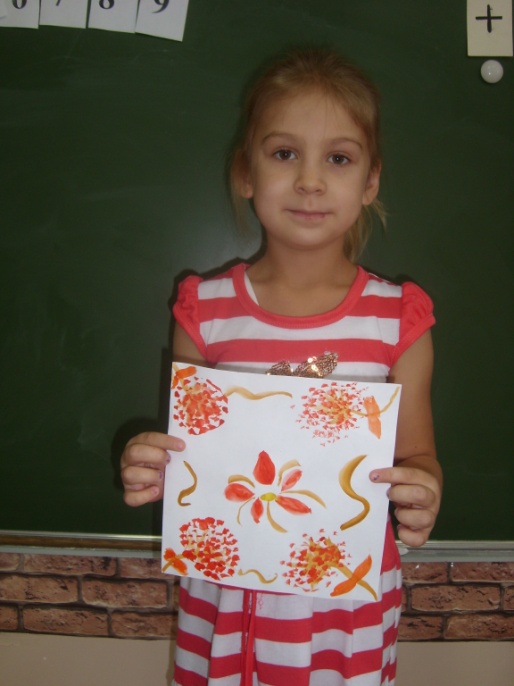 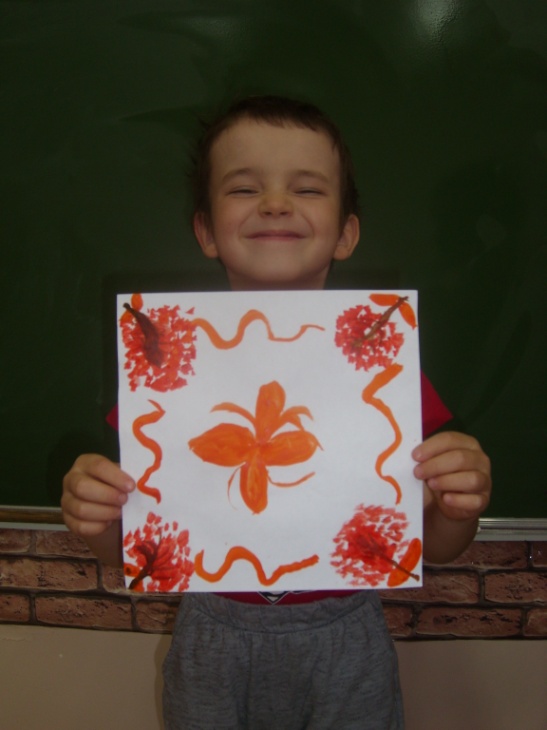 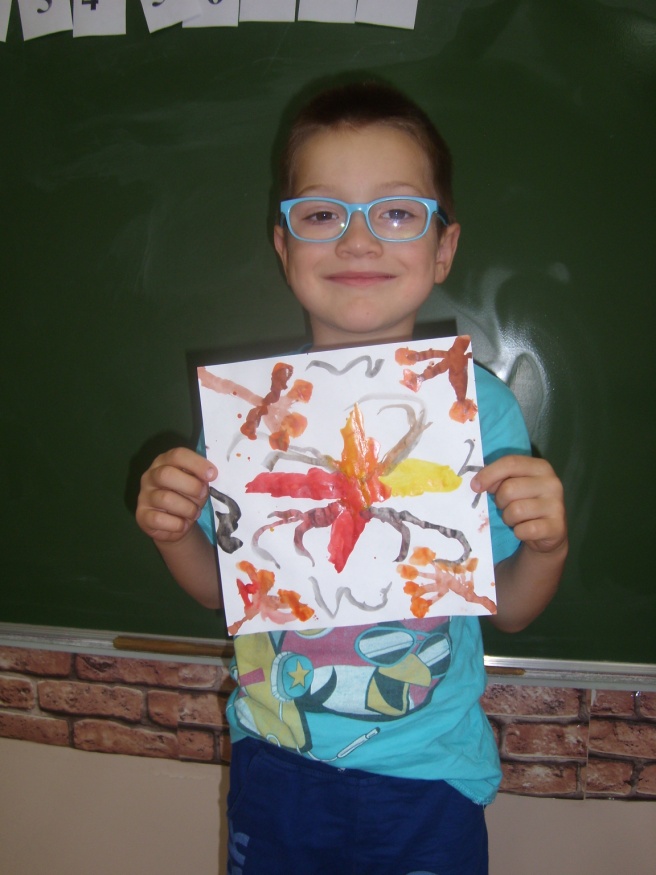 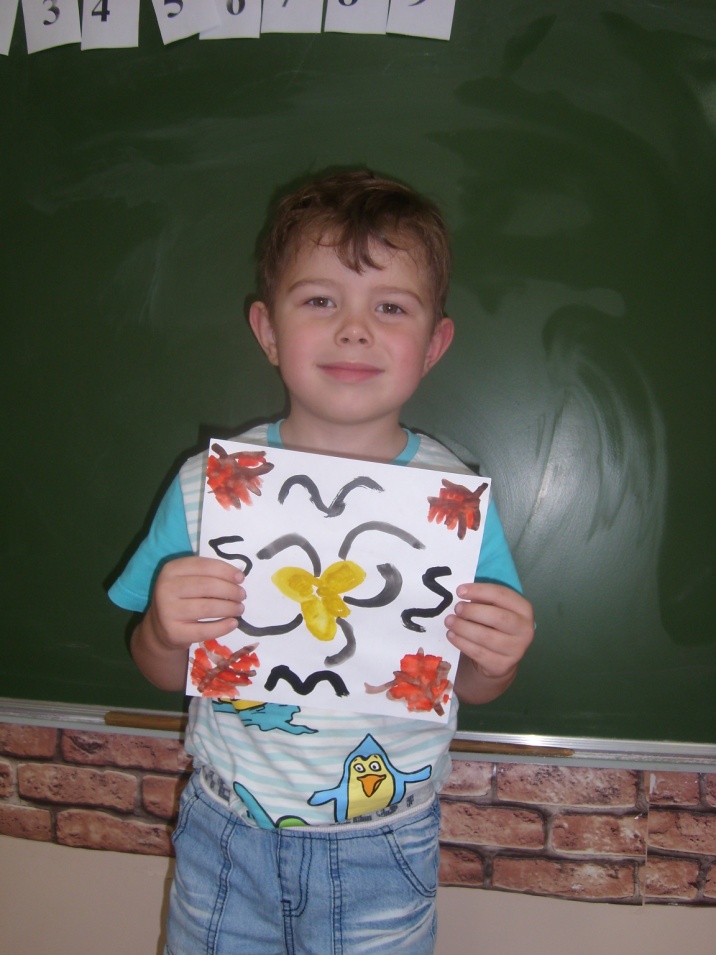 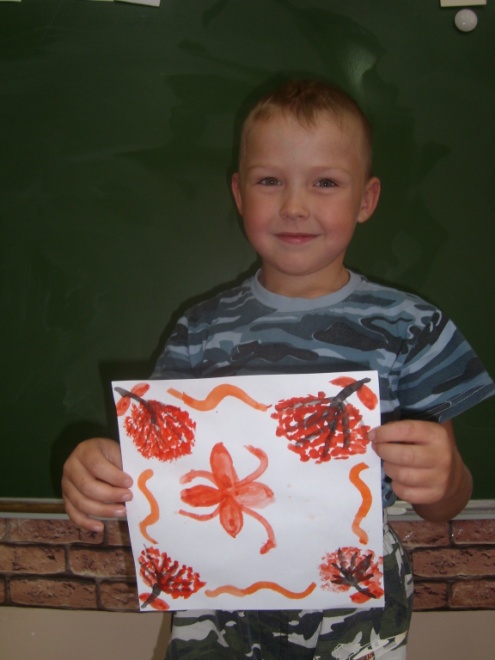 НОД Ручной труд 
«Берёзовая роща» .
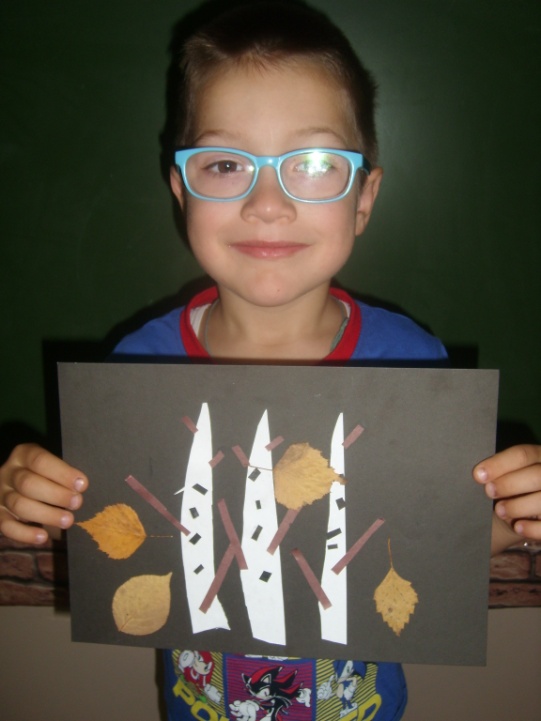 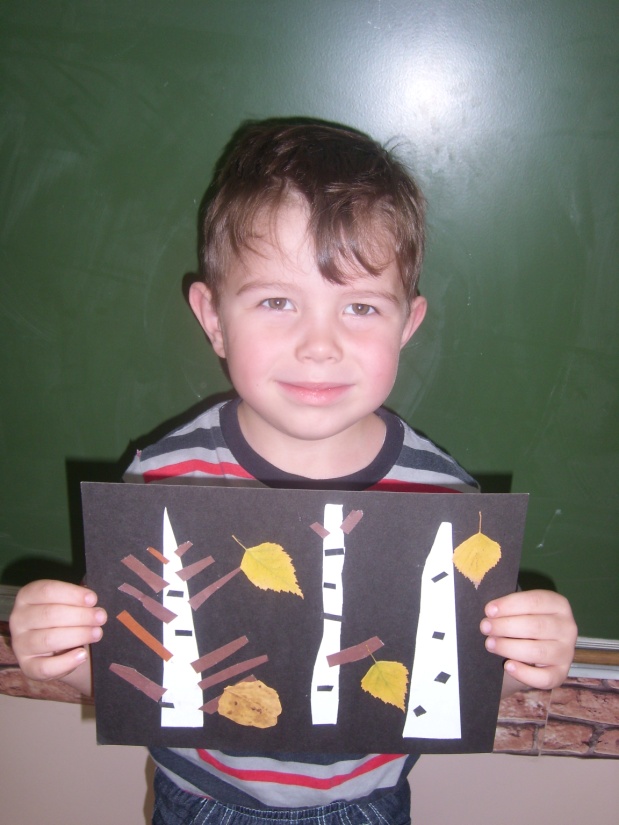 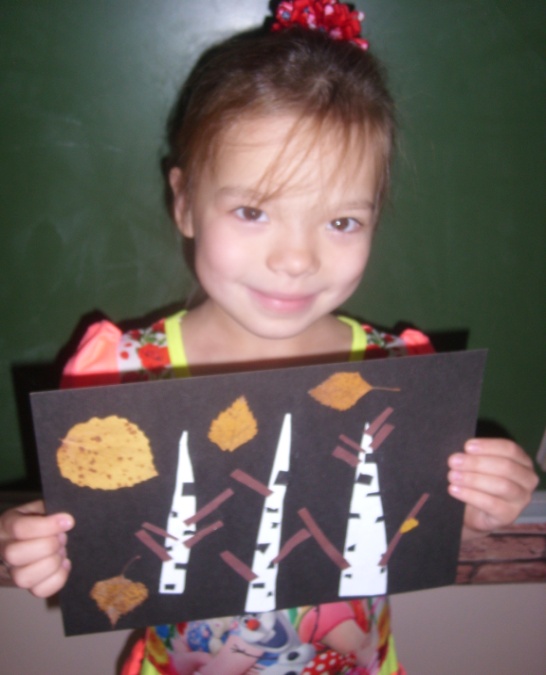 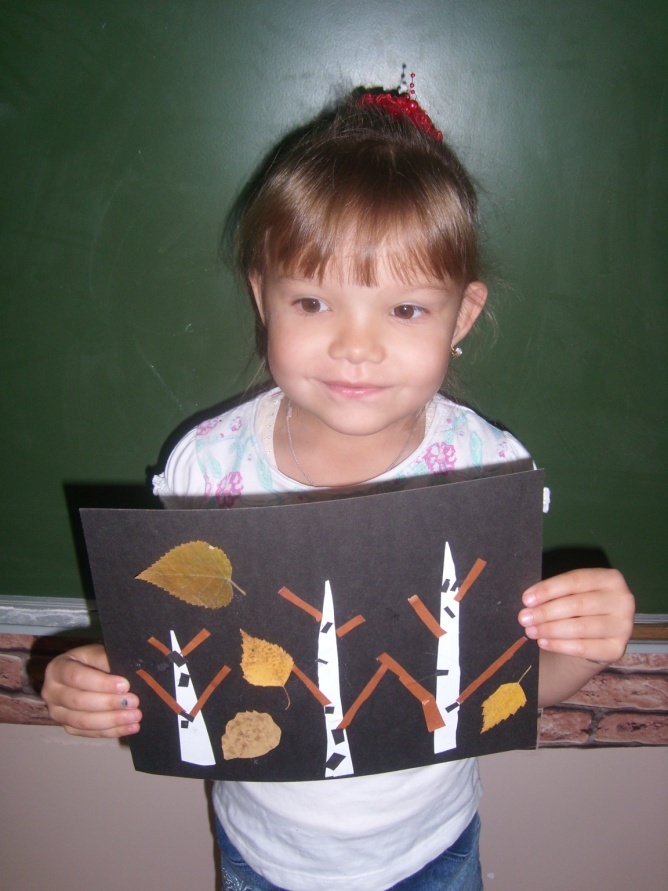 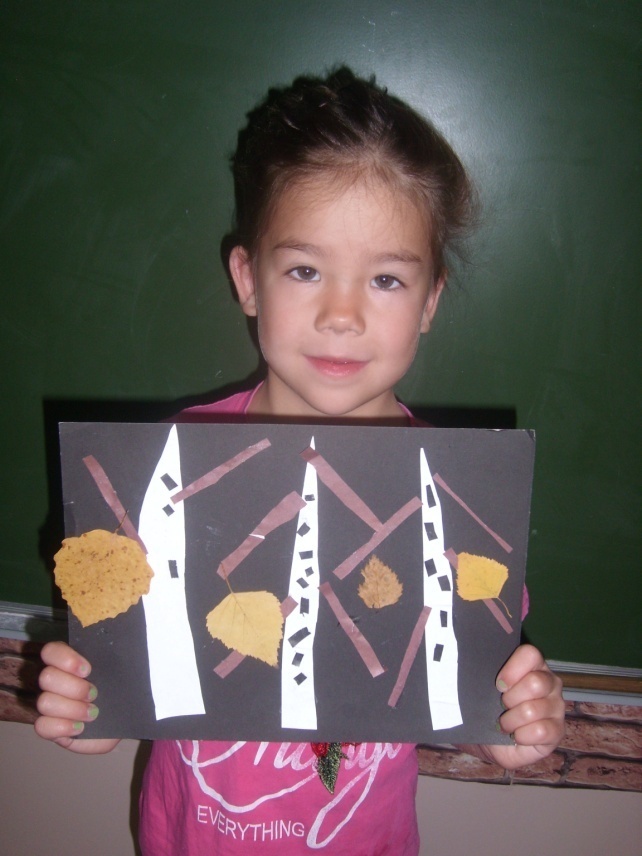 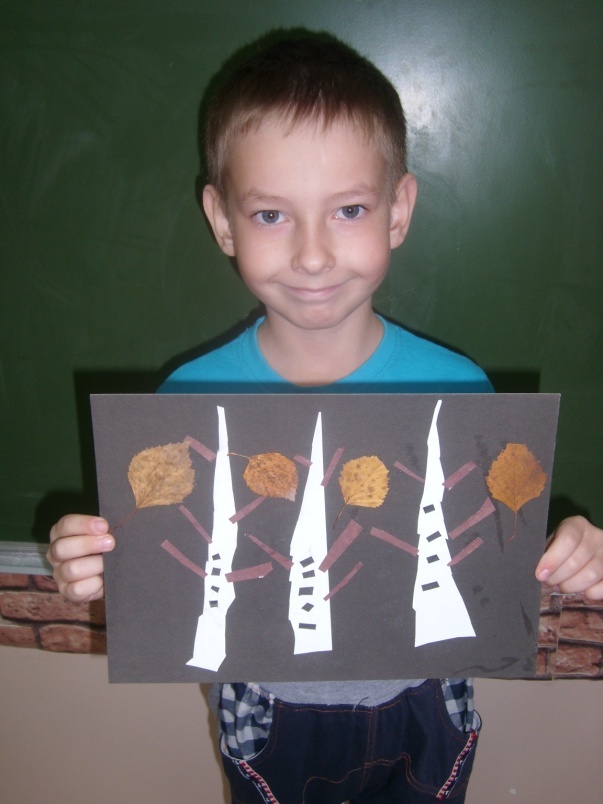 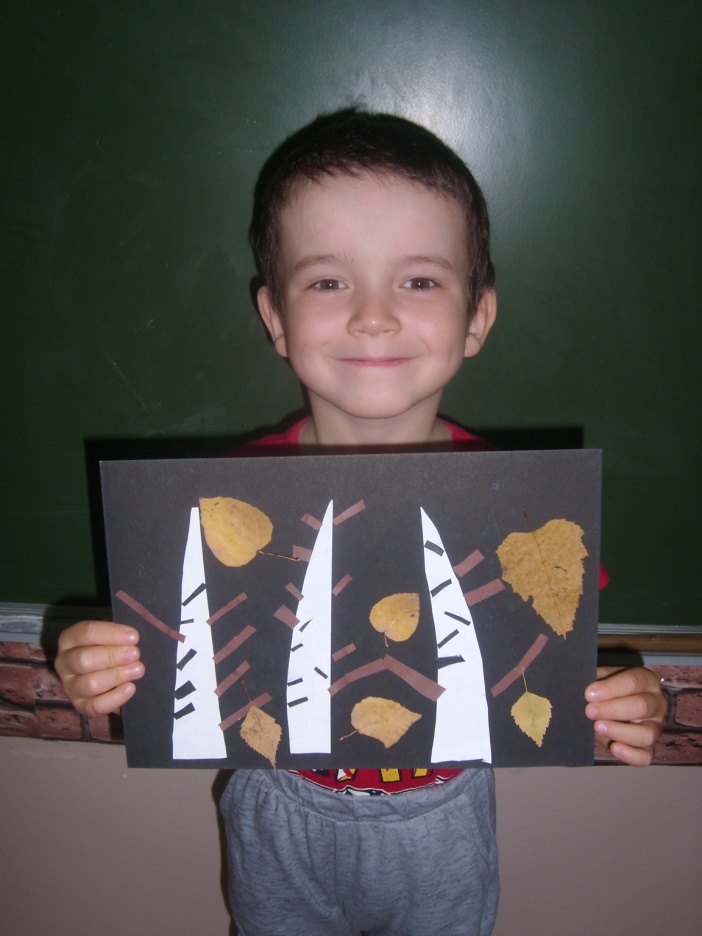 НОД Аппликация 
Мозаика из рваной бумаги «Берёзовая роща» .
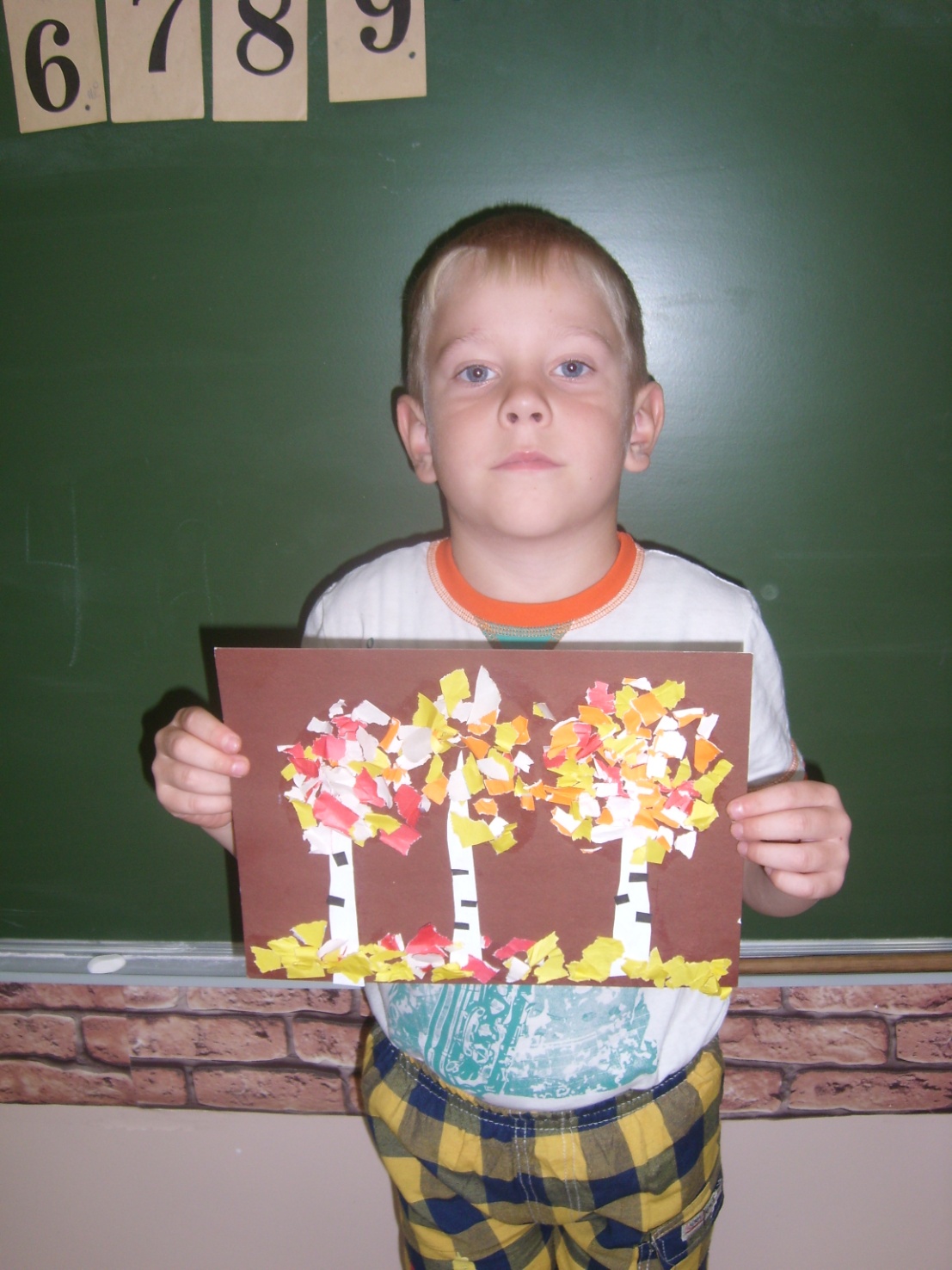 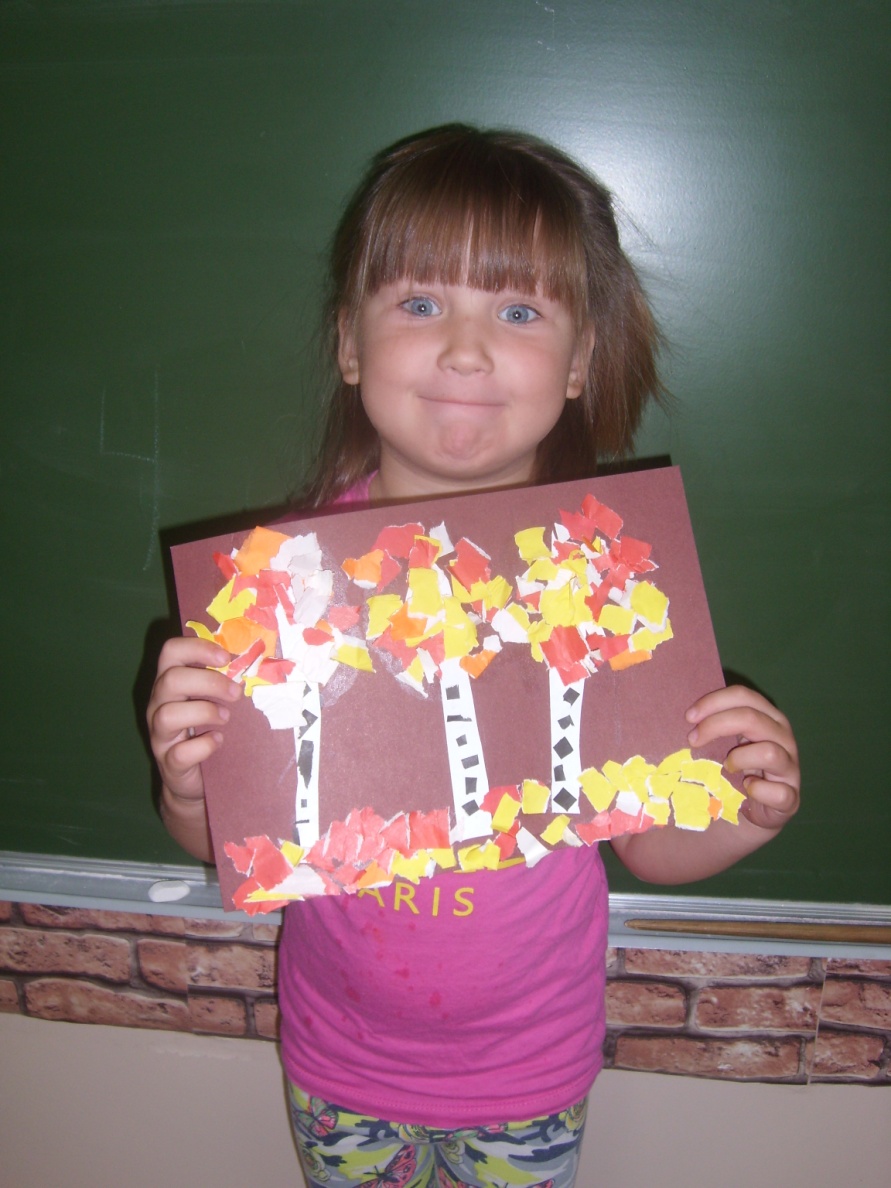 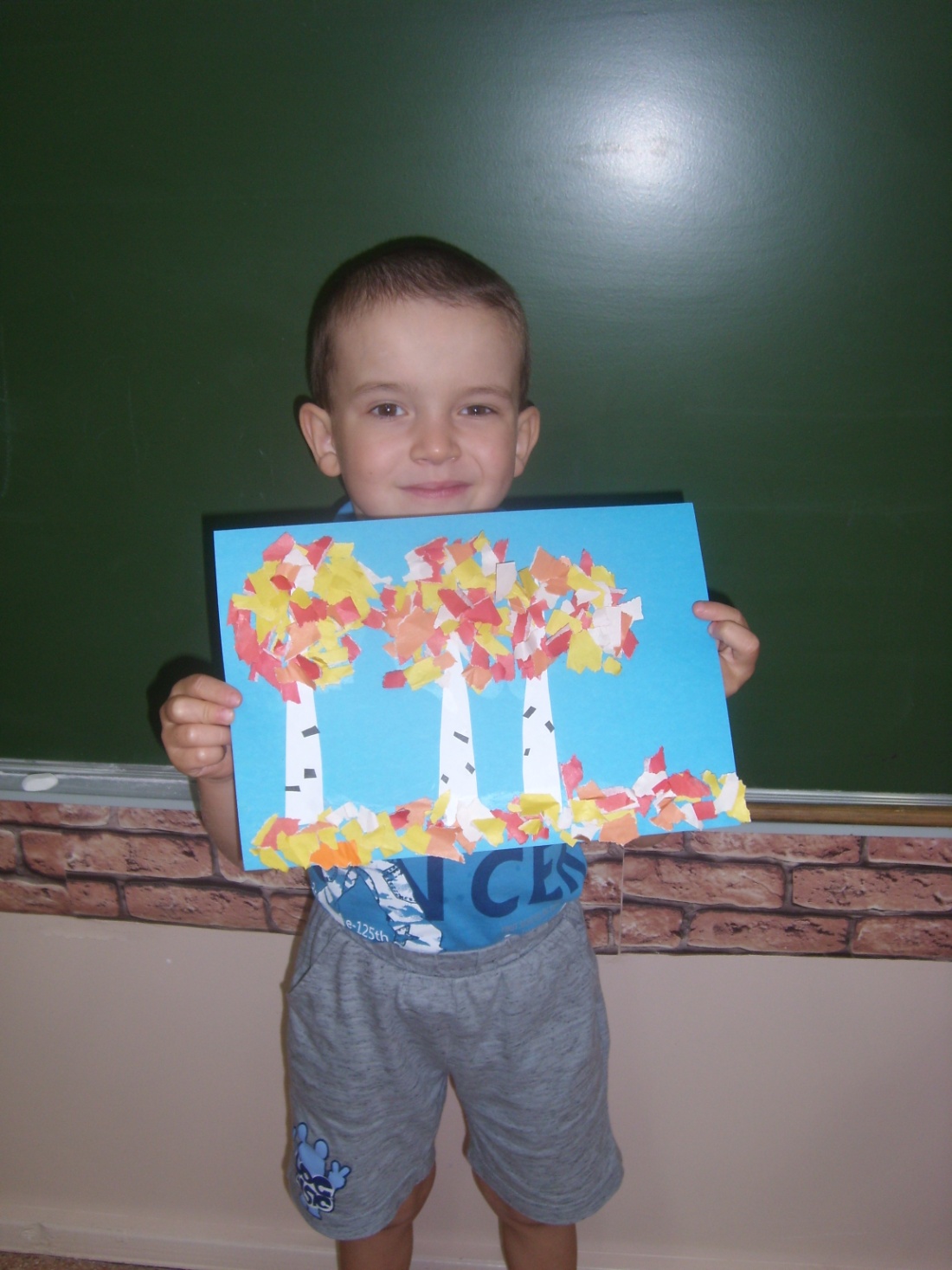 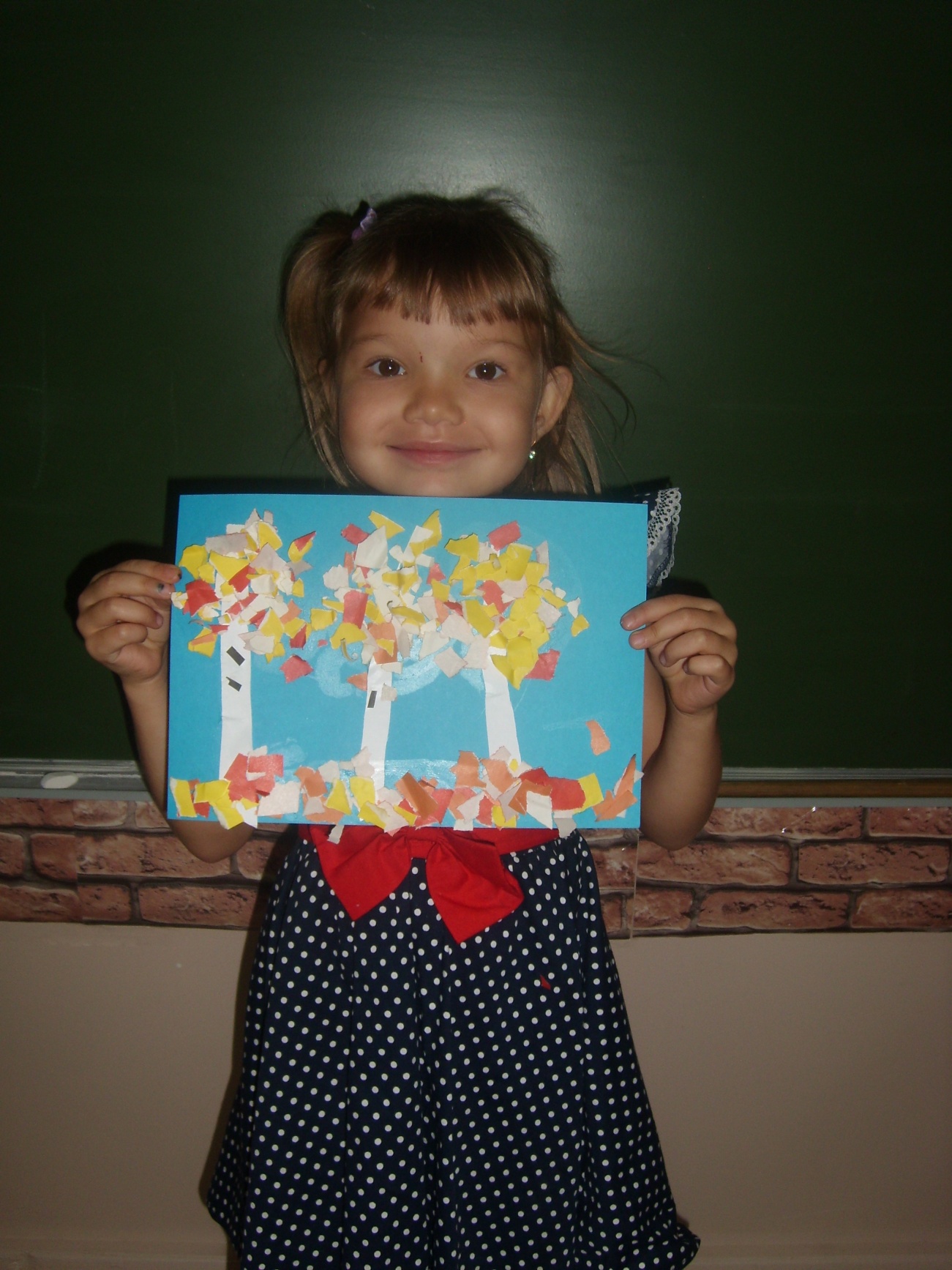 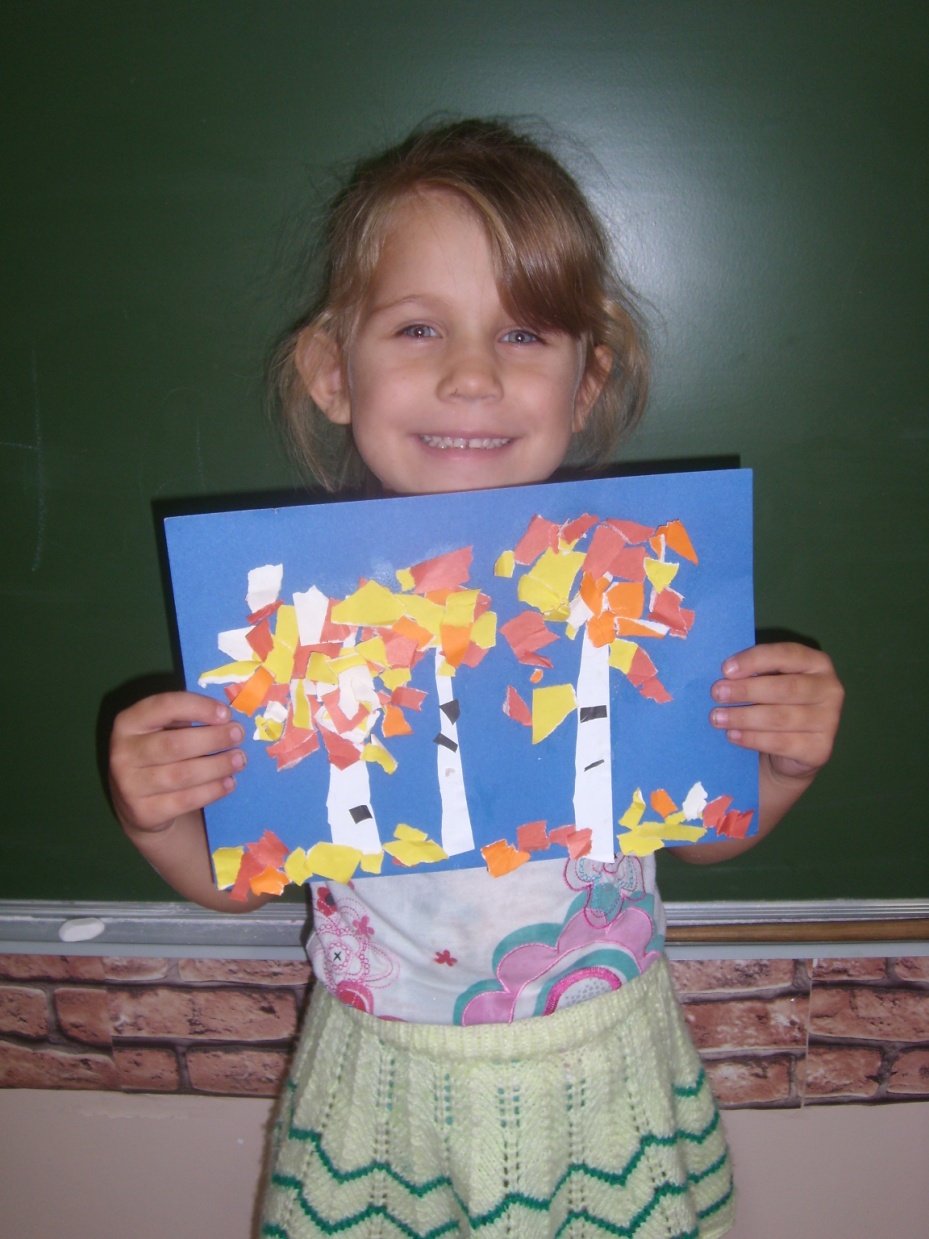 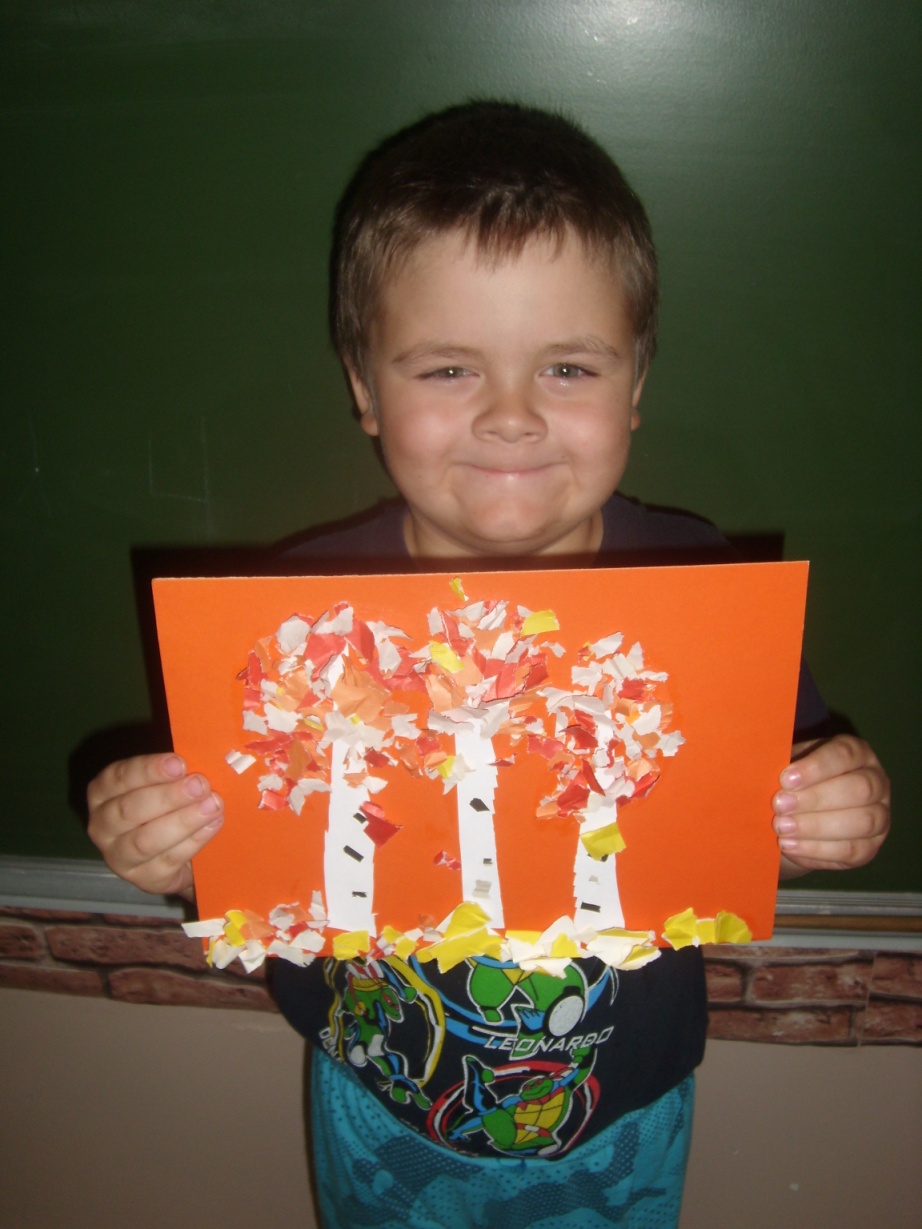 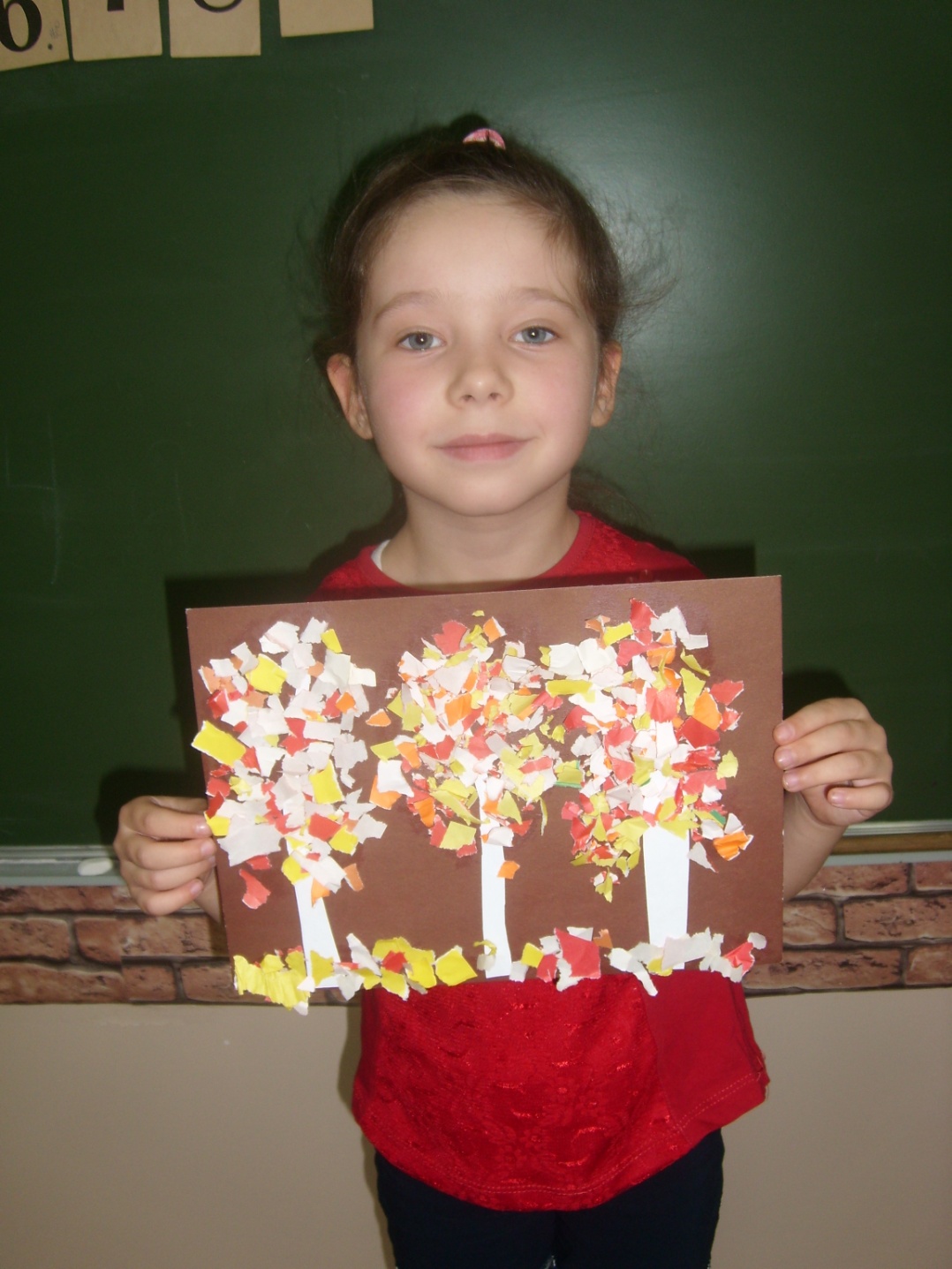 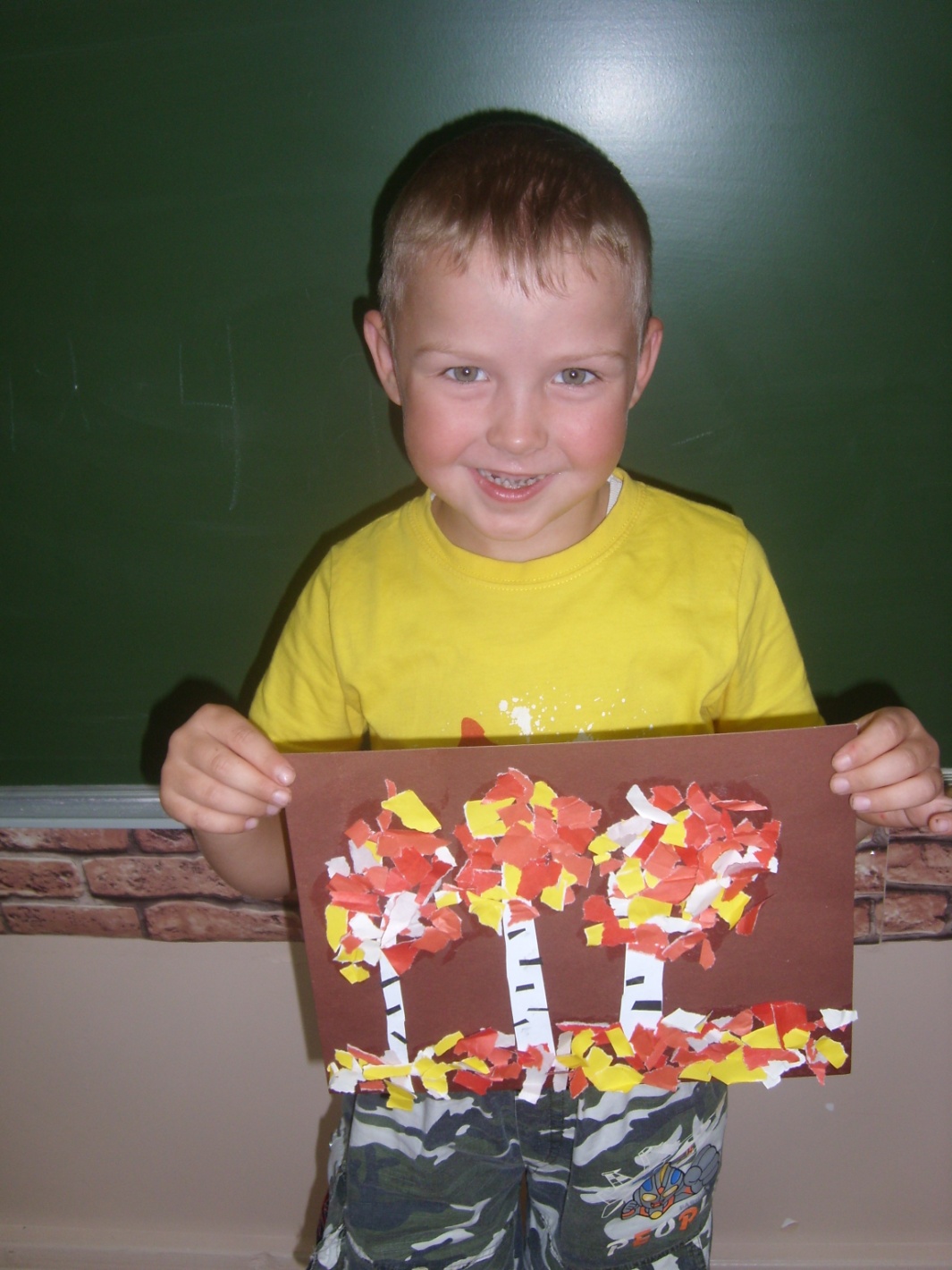 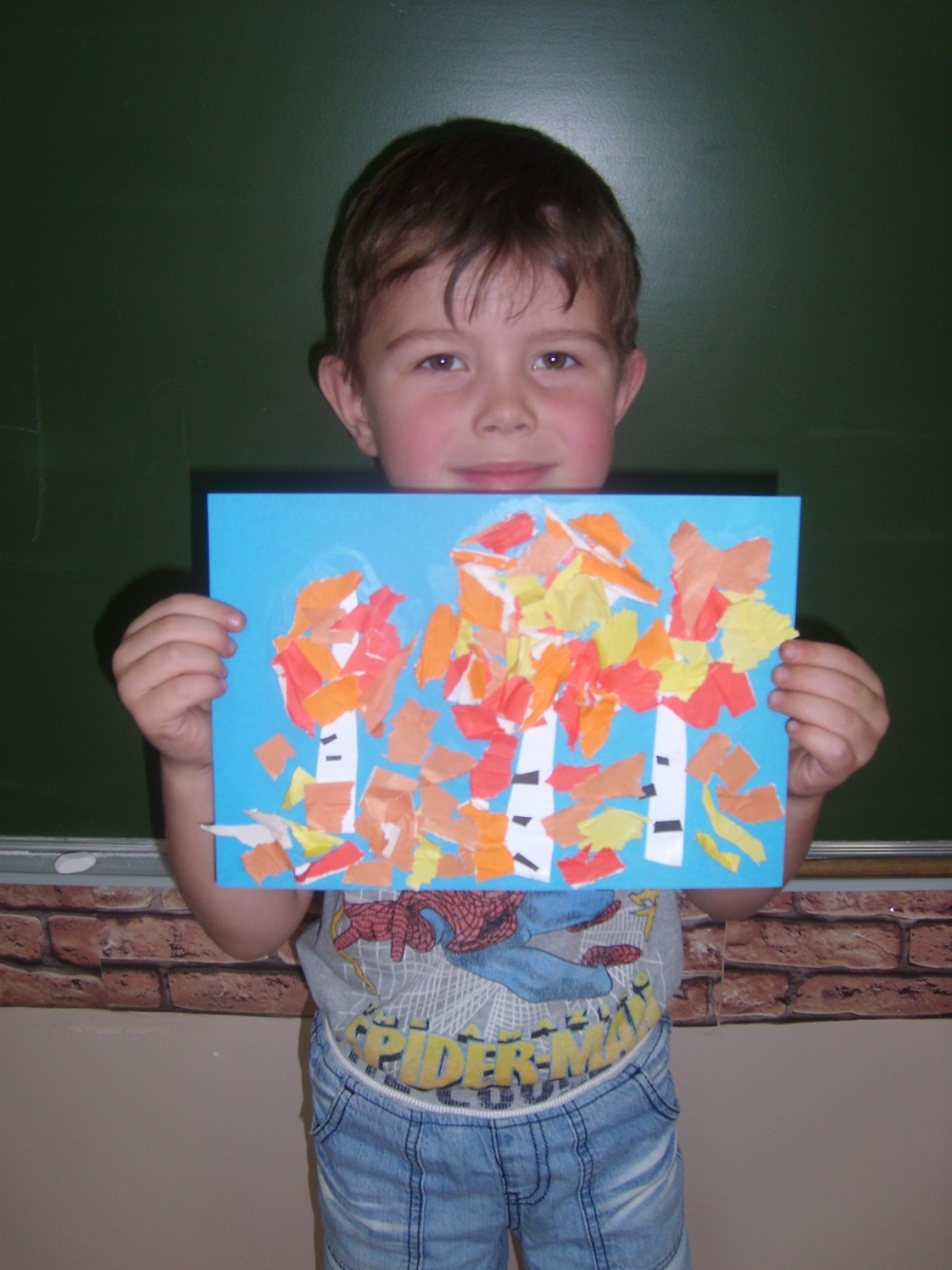 Спасибо за внимание!